CHÀO MỪNG CÁC EM ĐẾN VỚI TIẾT HỌC
GV: Chu Thị Trâm
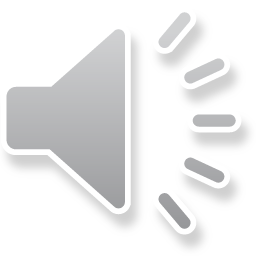 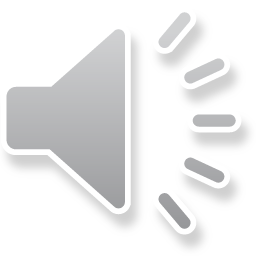 Anh hùng lửa
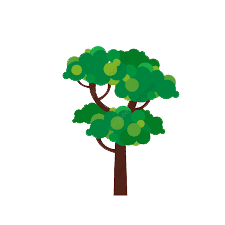 PLAY
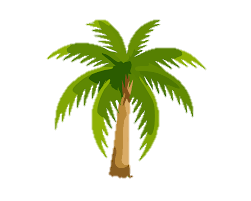 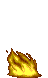 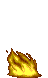 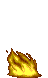 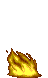 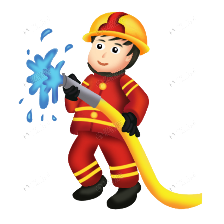 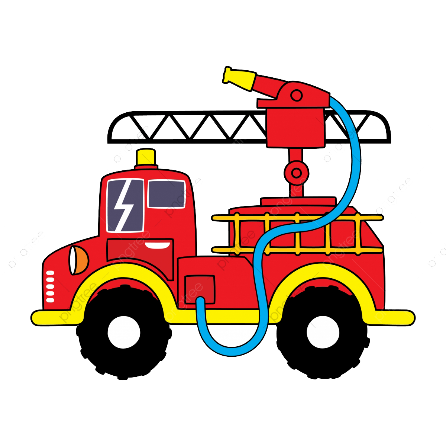 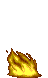 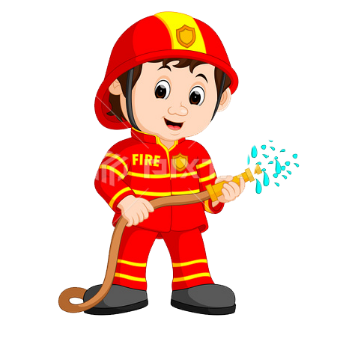 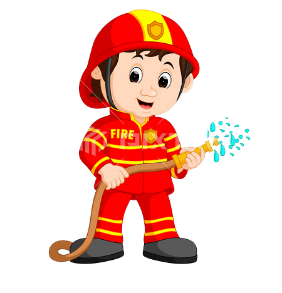 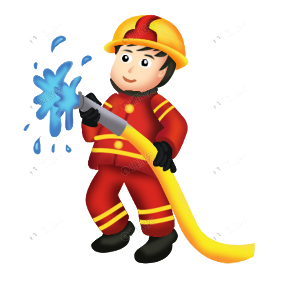 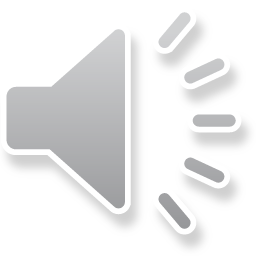 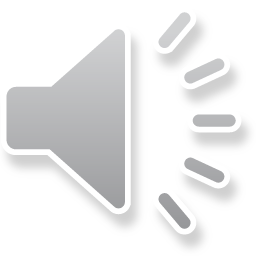 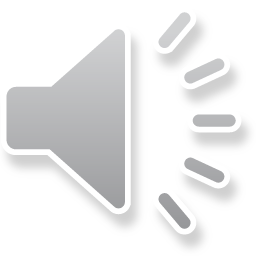 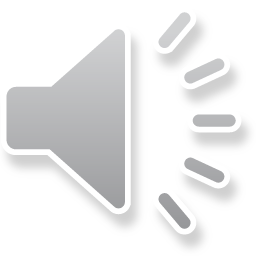 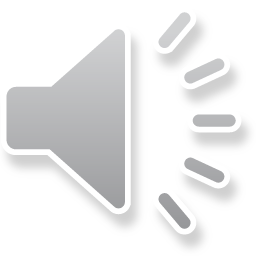 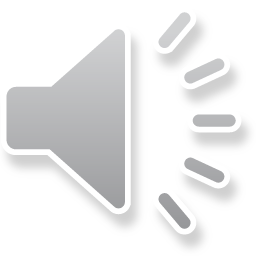 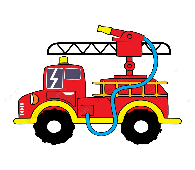 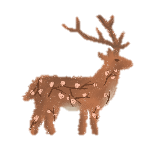 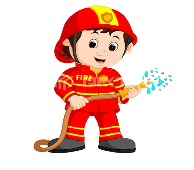 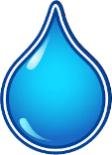 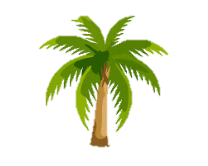 4
3
5
2
1
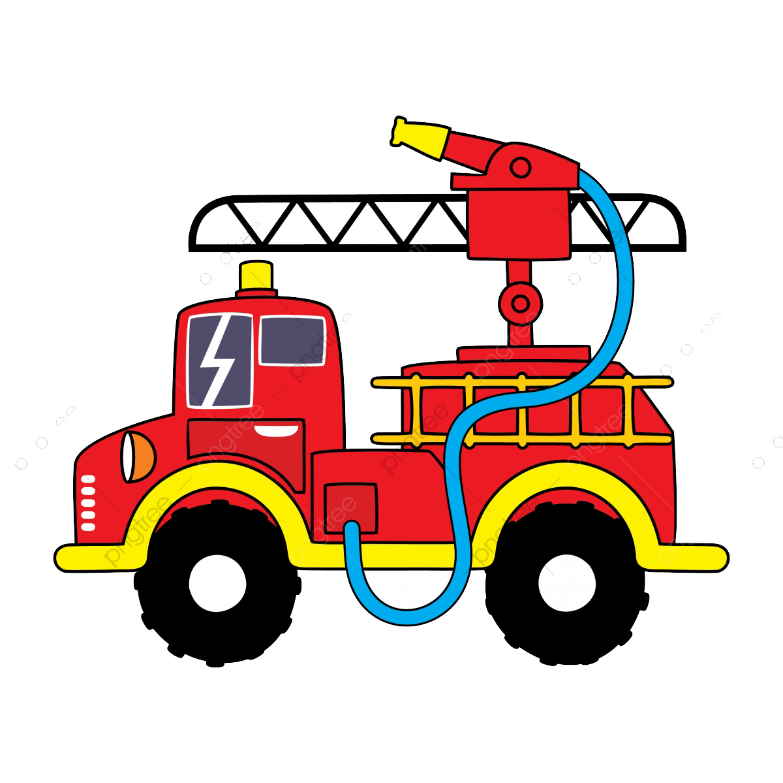 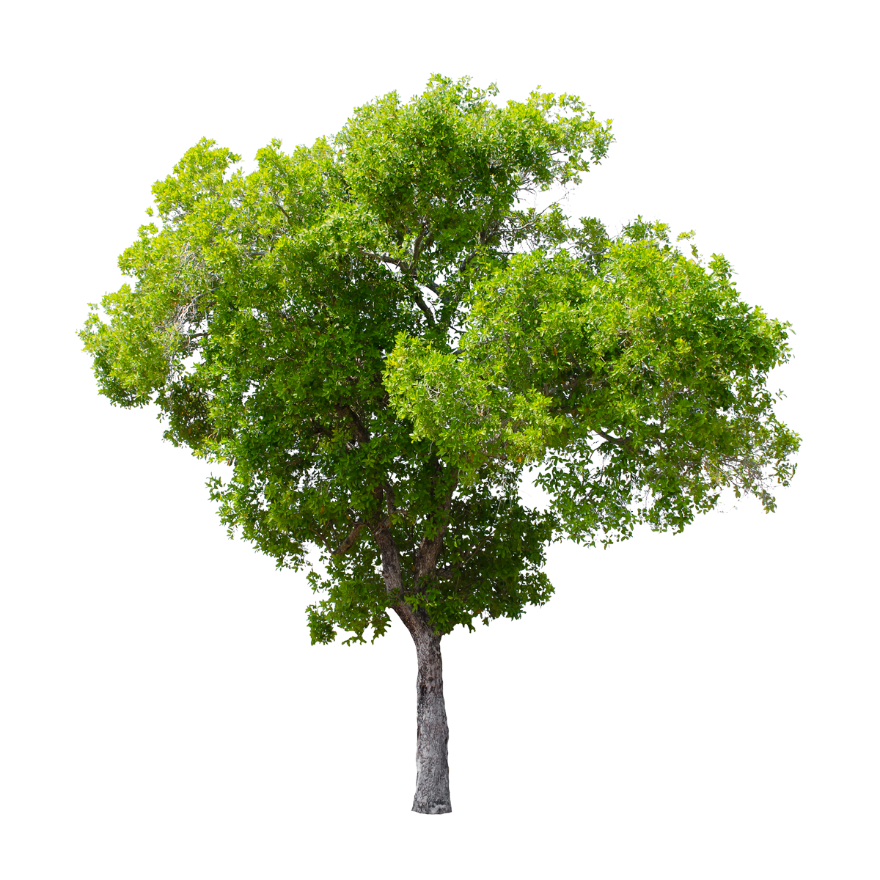 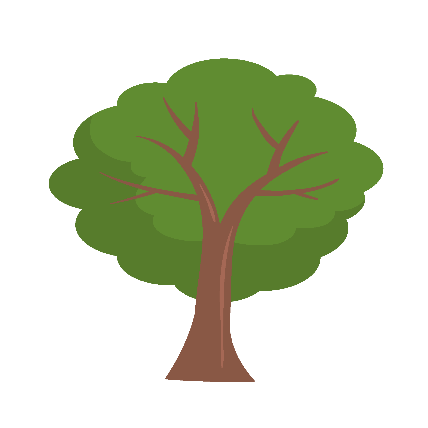 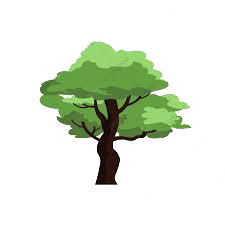 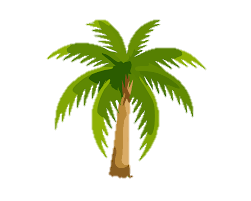 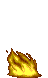 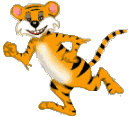 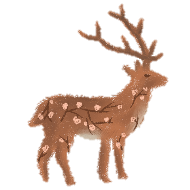 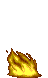 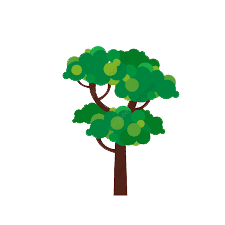 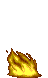 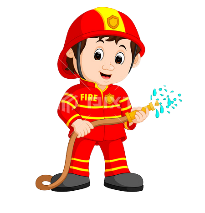 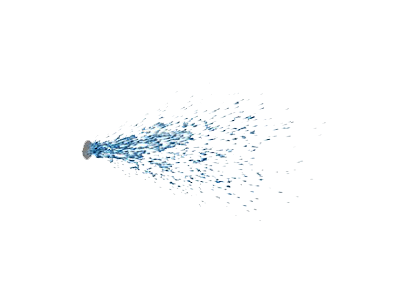 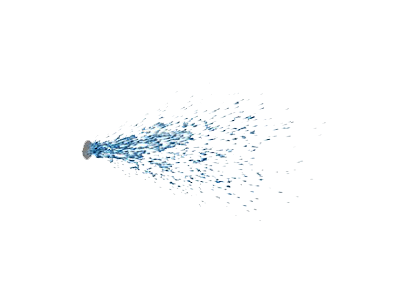 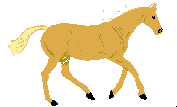 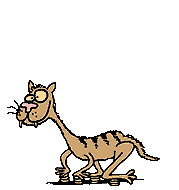 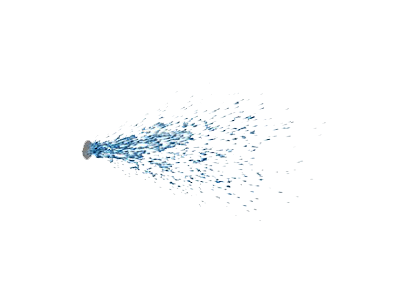 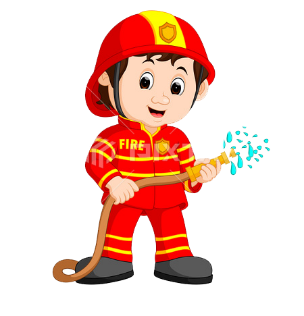 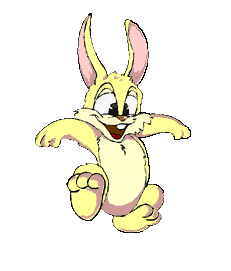 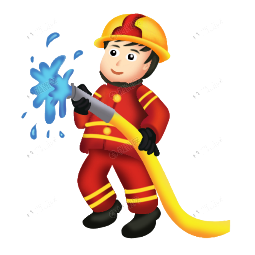 15 – 5 + 1 =
14
11
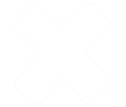 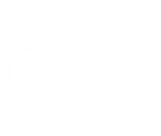 12
15
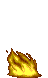 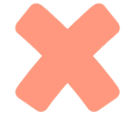 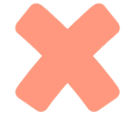 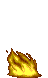 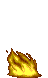 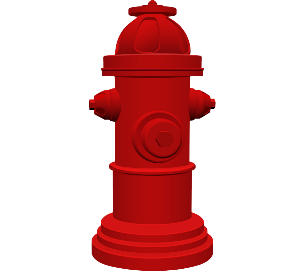 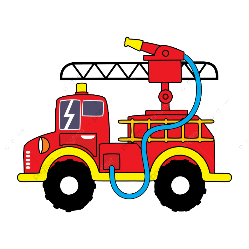 17 – 8 =
9
10
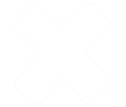 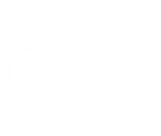 11
8
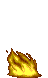 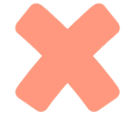 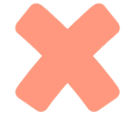 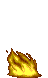 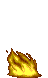 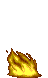 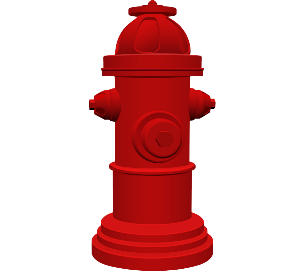 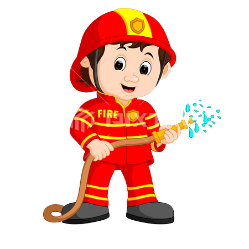 12 – 6 =
7
6
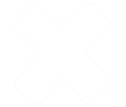 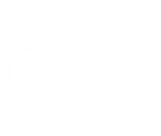 5
9
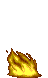 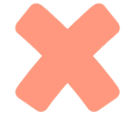 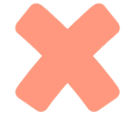 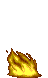 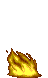 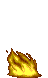 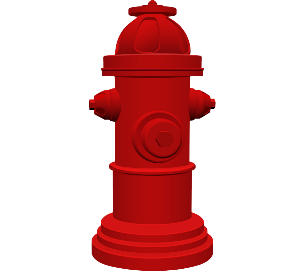 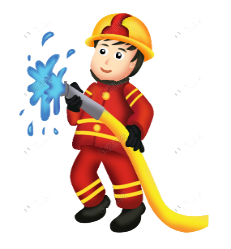 15 – 6 =
7
10
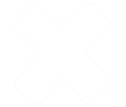 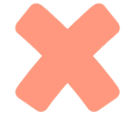 8
9
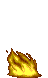 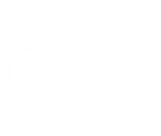 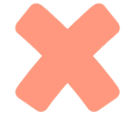 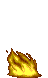 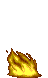 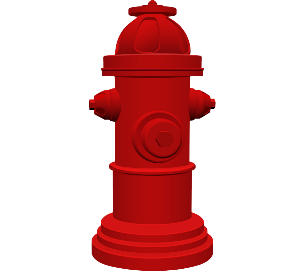 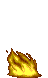 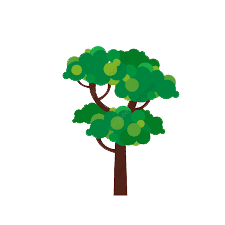 13 – 6 =
9
10
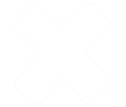 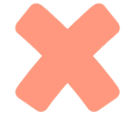 8
7
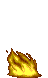 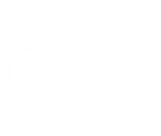 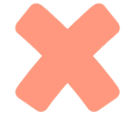 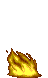 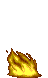 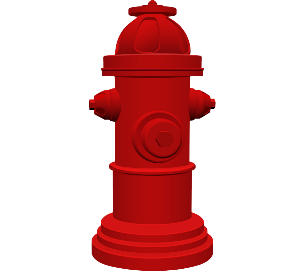 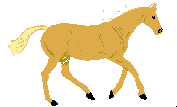 LUYỆN 
TẬP
Tiết 2
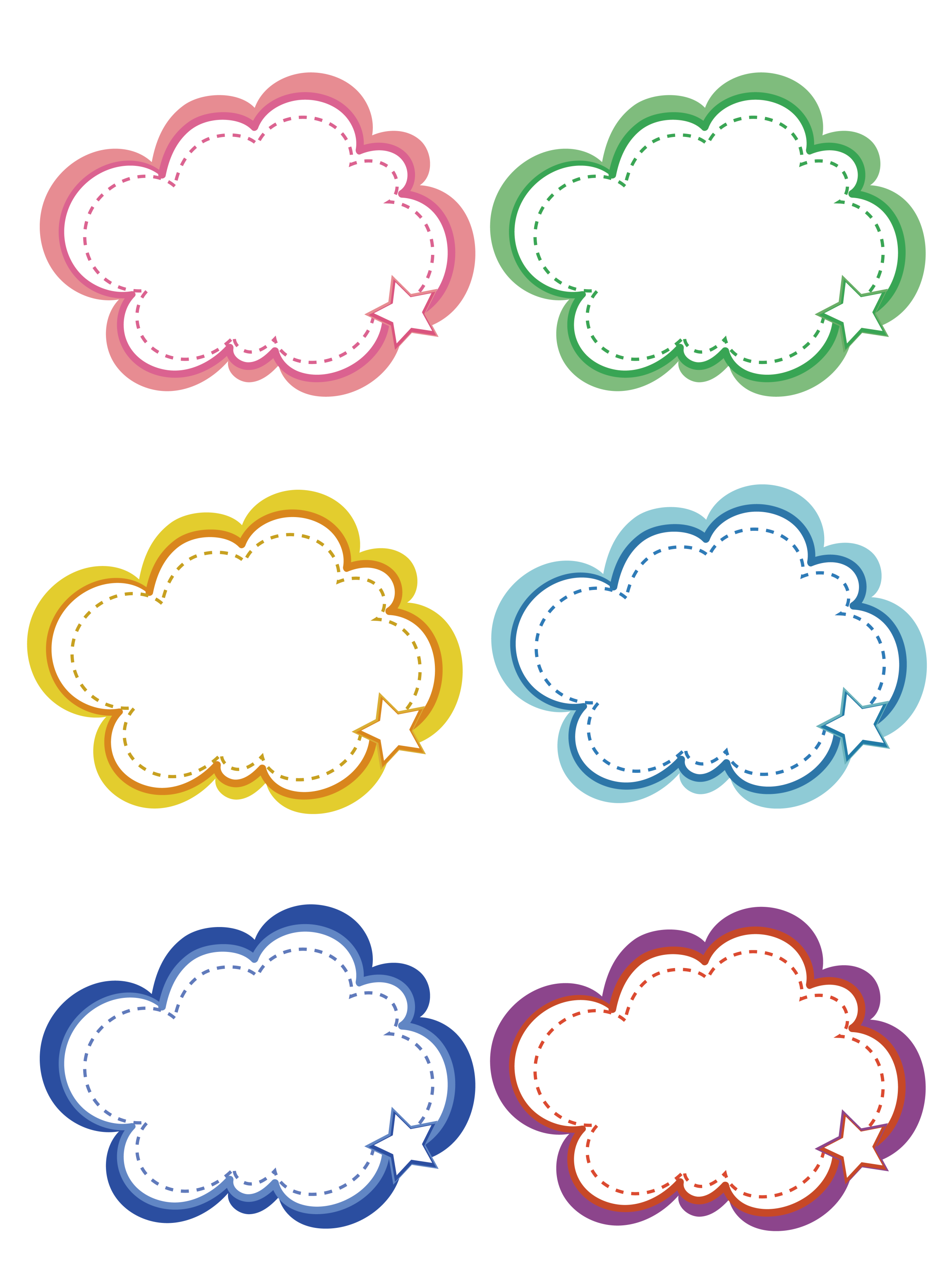 3
Tính:
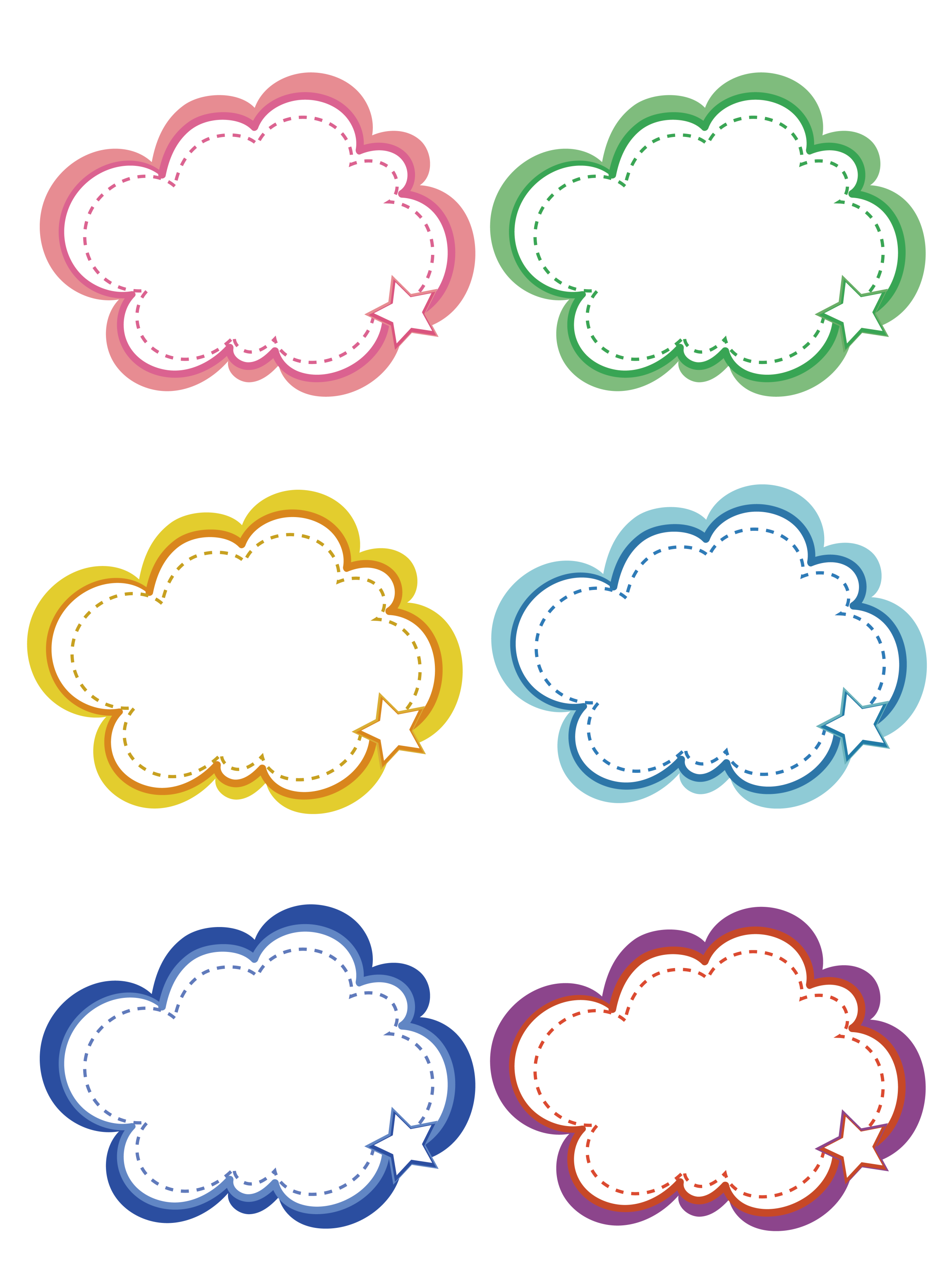 8 + 5
13 – 5
= 13
= 8
9 + 4
13 – 4
= 13
= 9
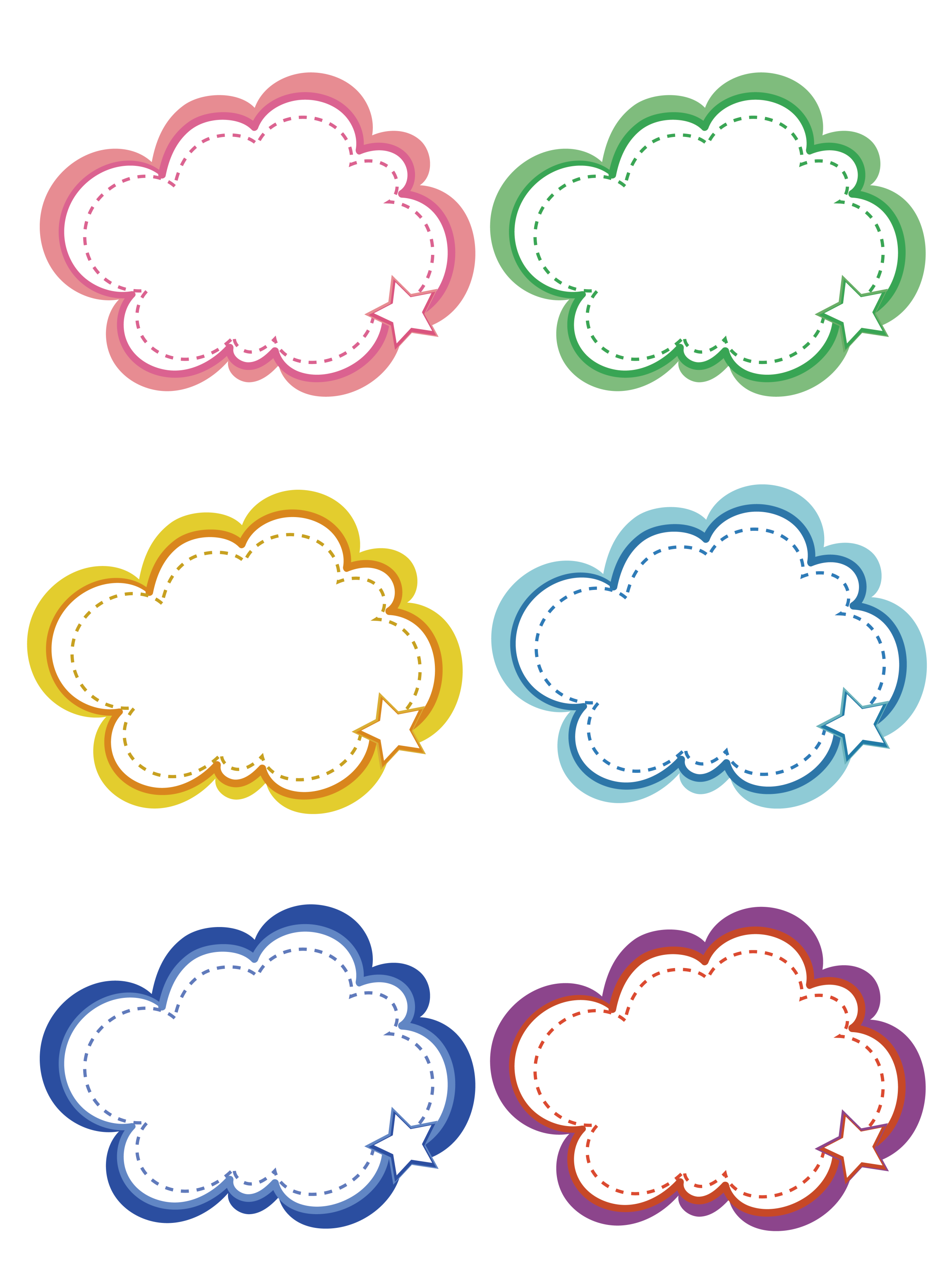 7 + 7 
14 – 7
= 14
= 7
[Speaker Notes: GV có thể nói: Nếu lấy tổng trừ đi một số hạng, ta được số hạng còn lại)]
4
Mẹ mua về 15 quả trứng, chị Trang lấy 8 quả trứng để làm bánh. Hỏi mẹ còn bao nhiêu quả trứng?
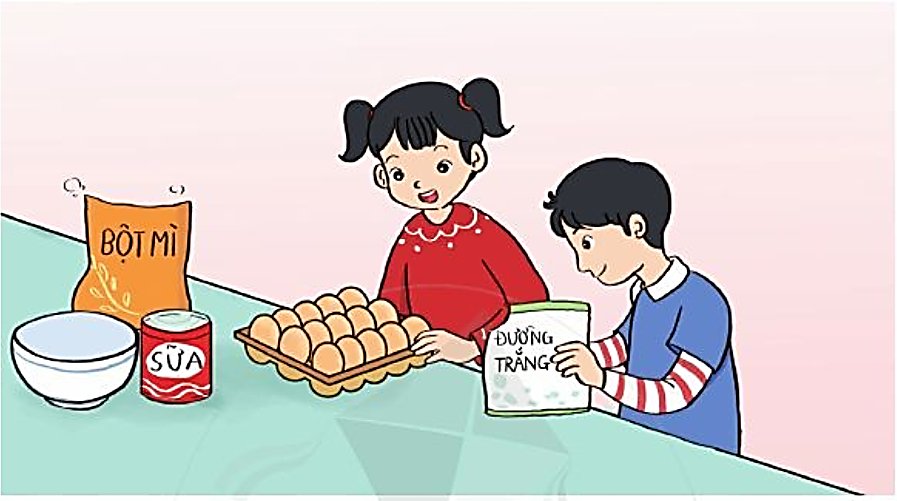 Phép tính:                                 =
Trả lời:  Mẹ còn lại          quả trứng.
8
?
15
?
-
?
?
7
7
?
[Speaker Notes: Bài toán hỏi còn lại, em làm phép tính trừ.]
Thảo luận cách tính của Dũng và Ngọc. Em thích các tính nào hơn?
4
Đếm tbớt 5 bắt đầu từ 13
13 – 5 = ?
13 – 3 = 10
10 – 2 = 8
Vậy 13 – 5 = 8
8  9  10  11  12  13
Vậy 13 – 5 = 8
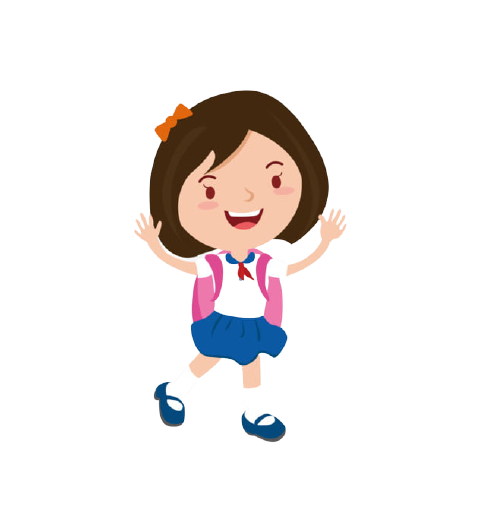 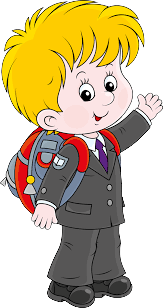 Dũng
Ngọc
Dặn dò
THANK YOU 
TẠM BIỆT VÀ HẸN GẶP LẠI
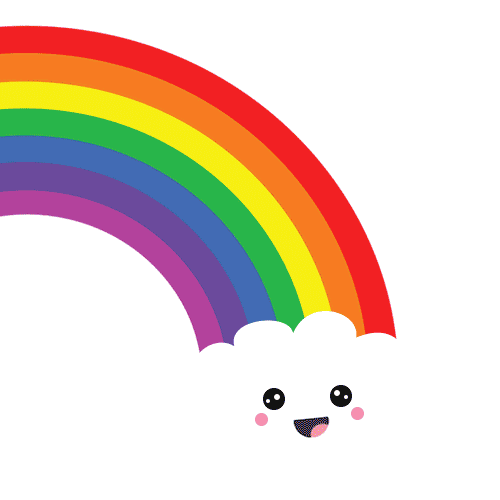 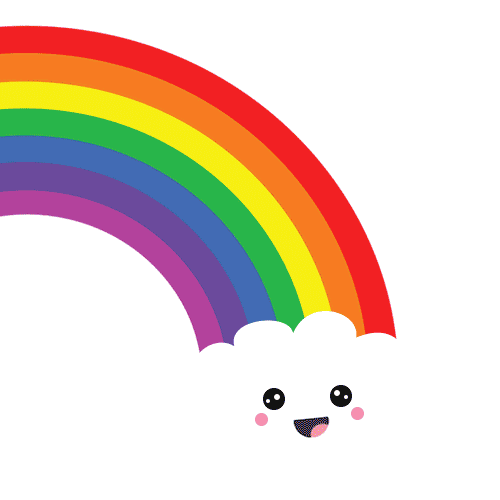